Дидактическая игра для детей старшего дошкольного возраста«Полезные и вредные продукты»
Автор: воспитатель гр. «Дюймовочка» Д.Г.Лапшина
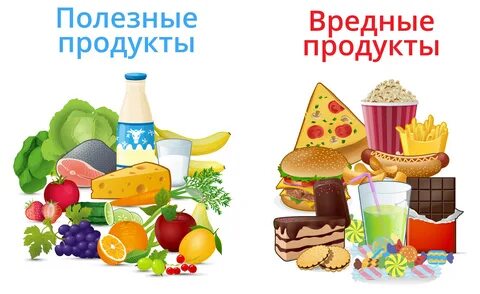 Банан, апельсин, груша, яблоко – это
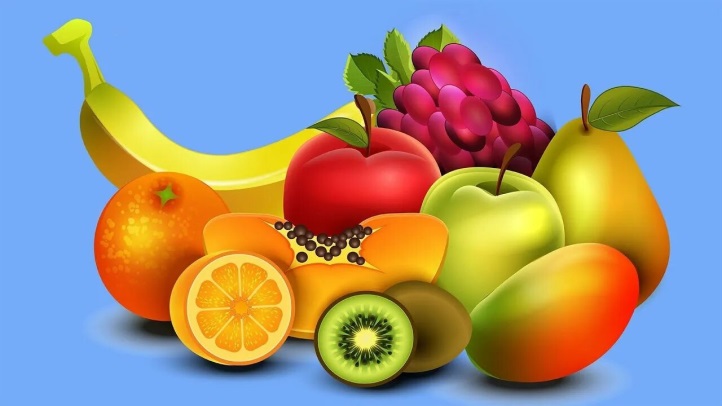 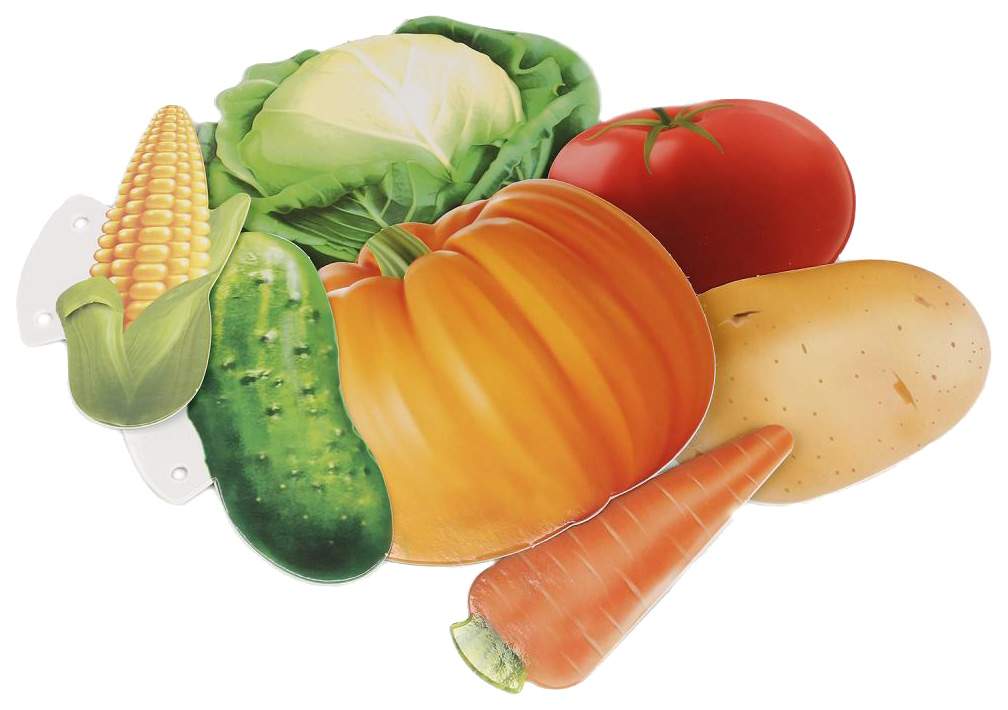 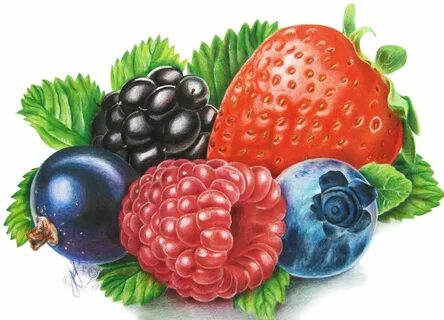 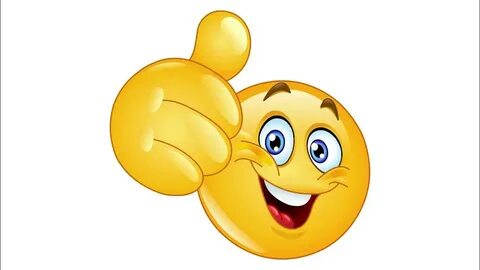 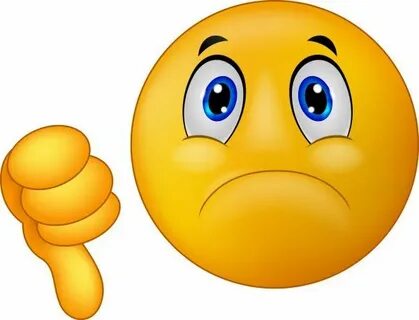 Какой сок готовят из яблок?
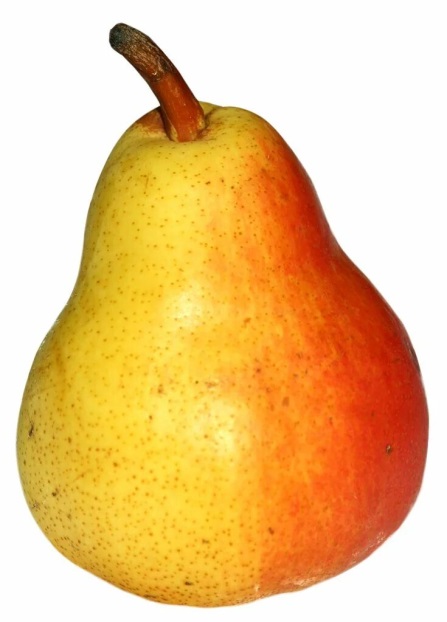 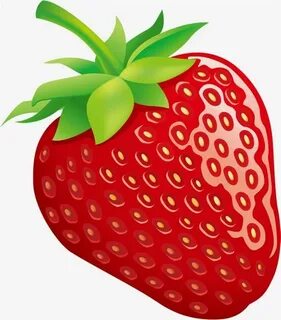 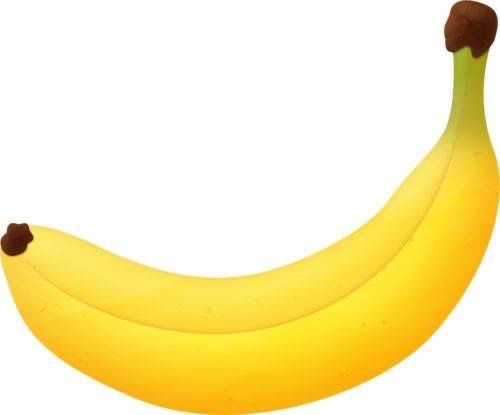 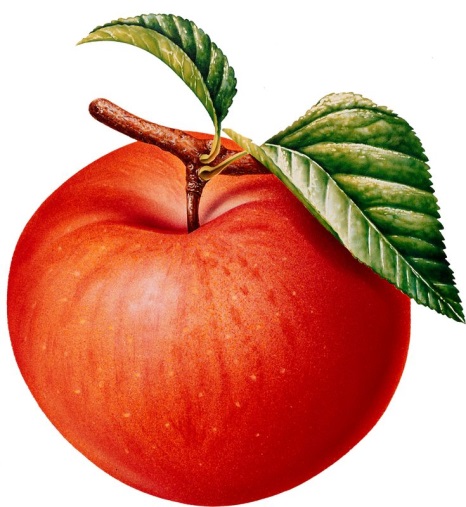 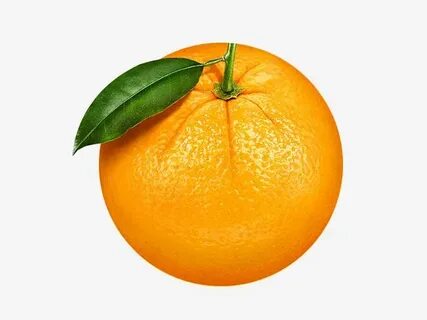 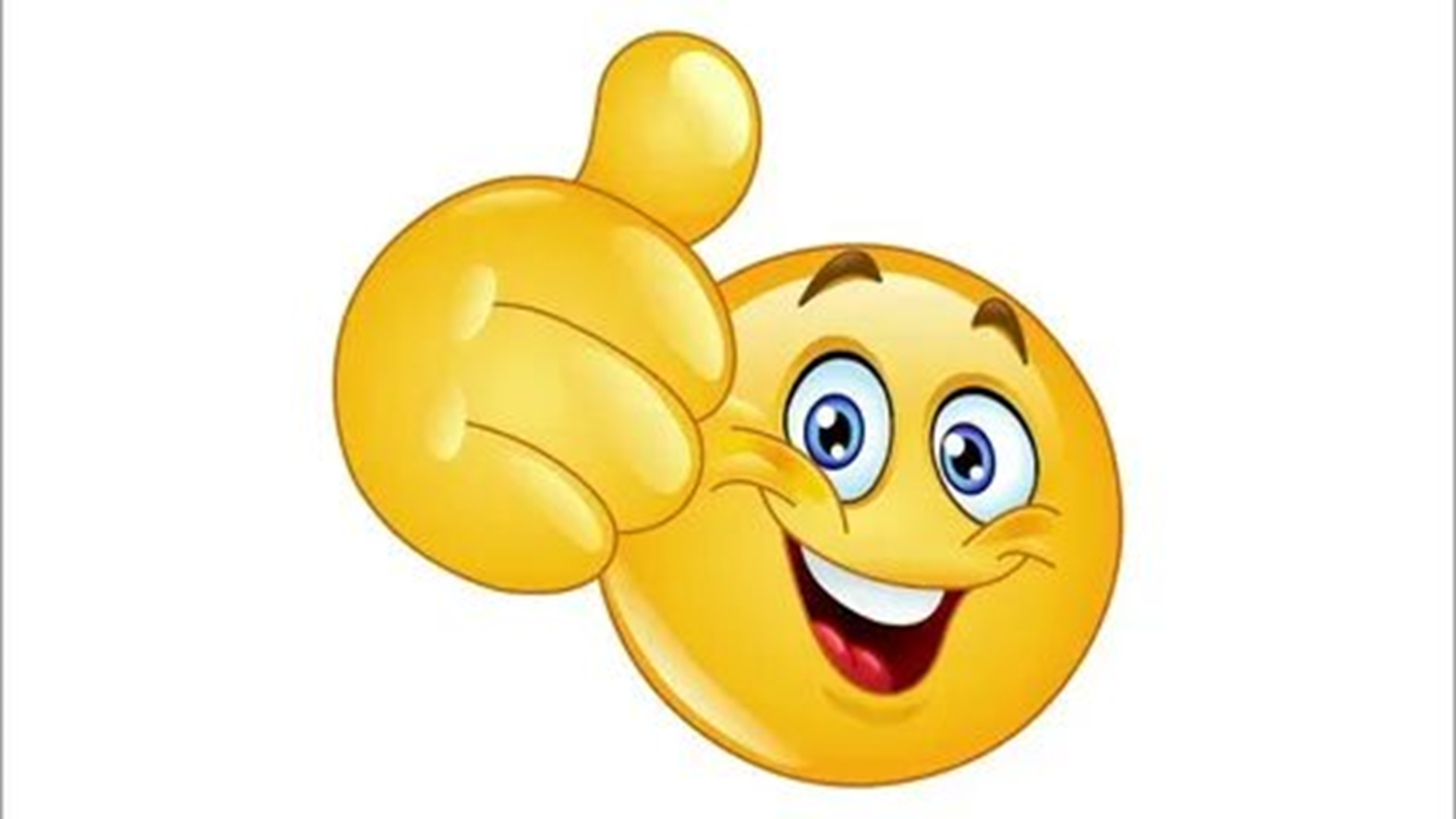 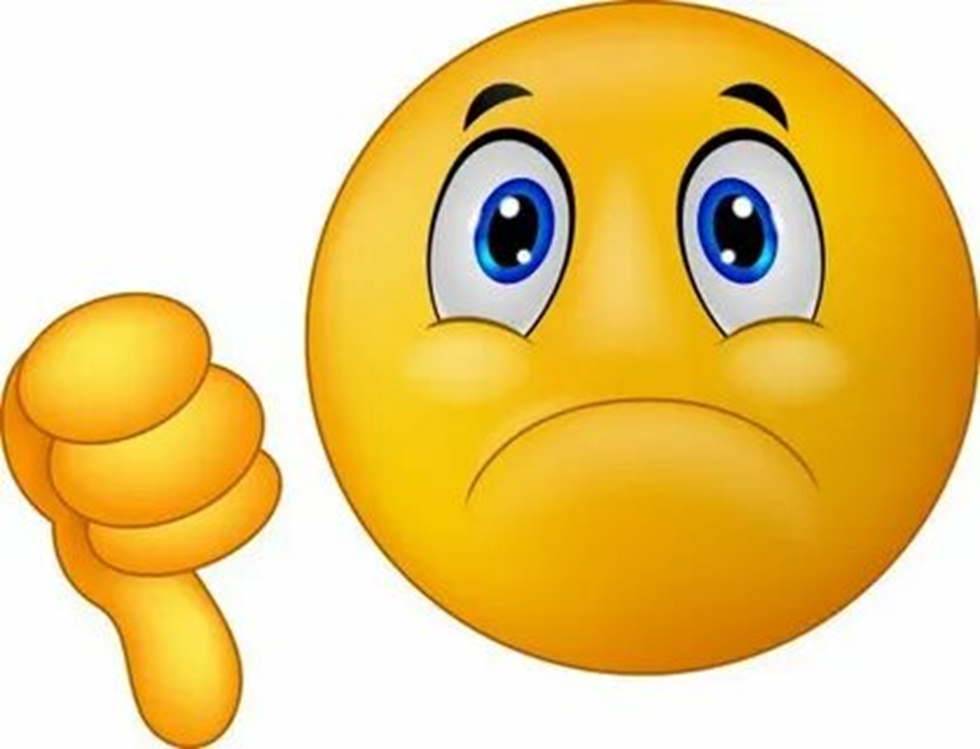 «Помоги собрать  полезные  продукты»
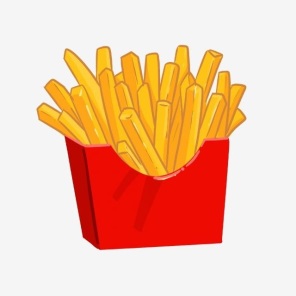 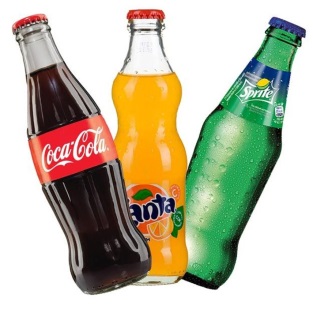 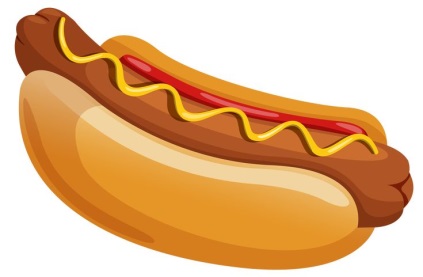 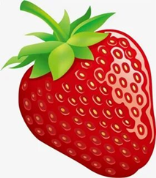 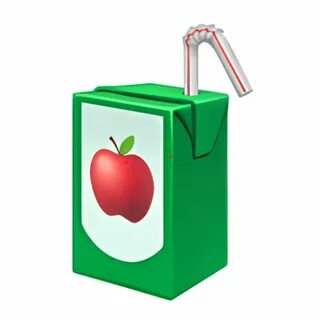 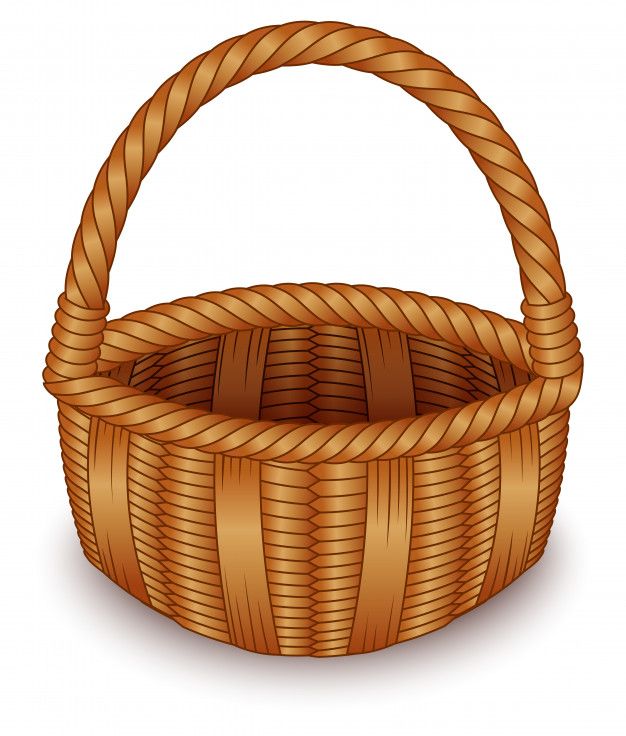 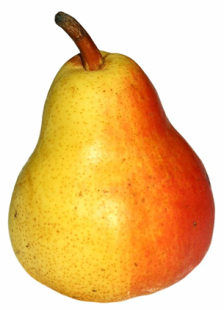 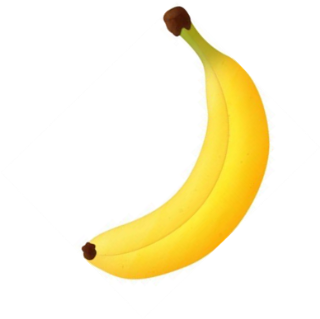 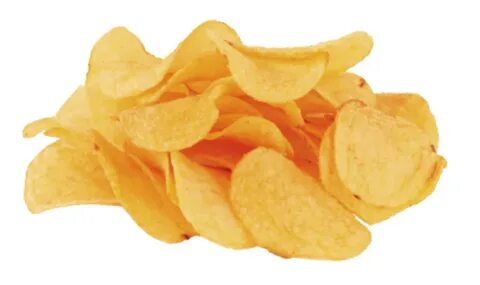 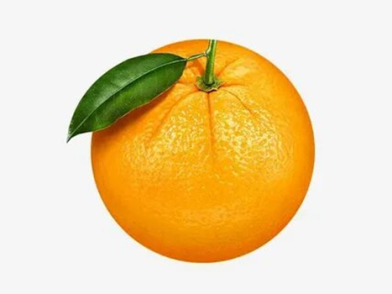